Sommerleir på Hvaler 20184- 11 august
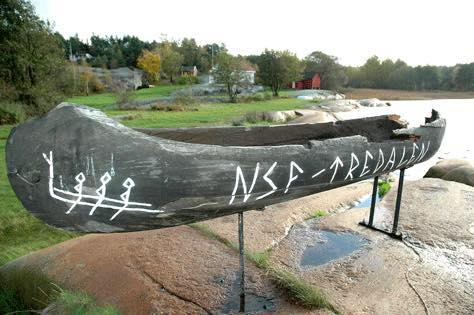 4- 11 august
1 uke på Tredalen, Spjærøy
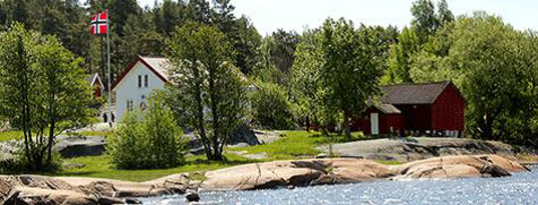 170 speidere fra Bjørnemyr, Drøbak, Son, 
Vestby, Rygge og Ås. 
4 aug: Ankomst kl 15. Foreldrekjøring. 
5 aug: Bli kjent.
6 aug: Kystmuseet, fiske vår egen mat. 
7-9 aug: Haik. 
10 aug: Besøk av Flokkene, stor grillfest
11 aug: Nedpakking. Hentes kl 12. Foreldrekjøring
Ferdigheter og sikkerhet
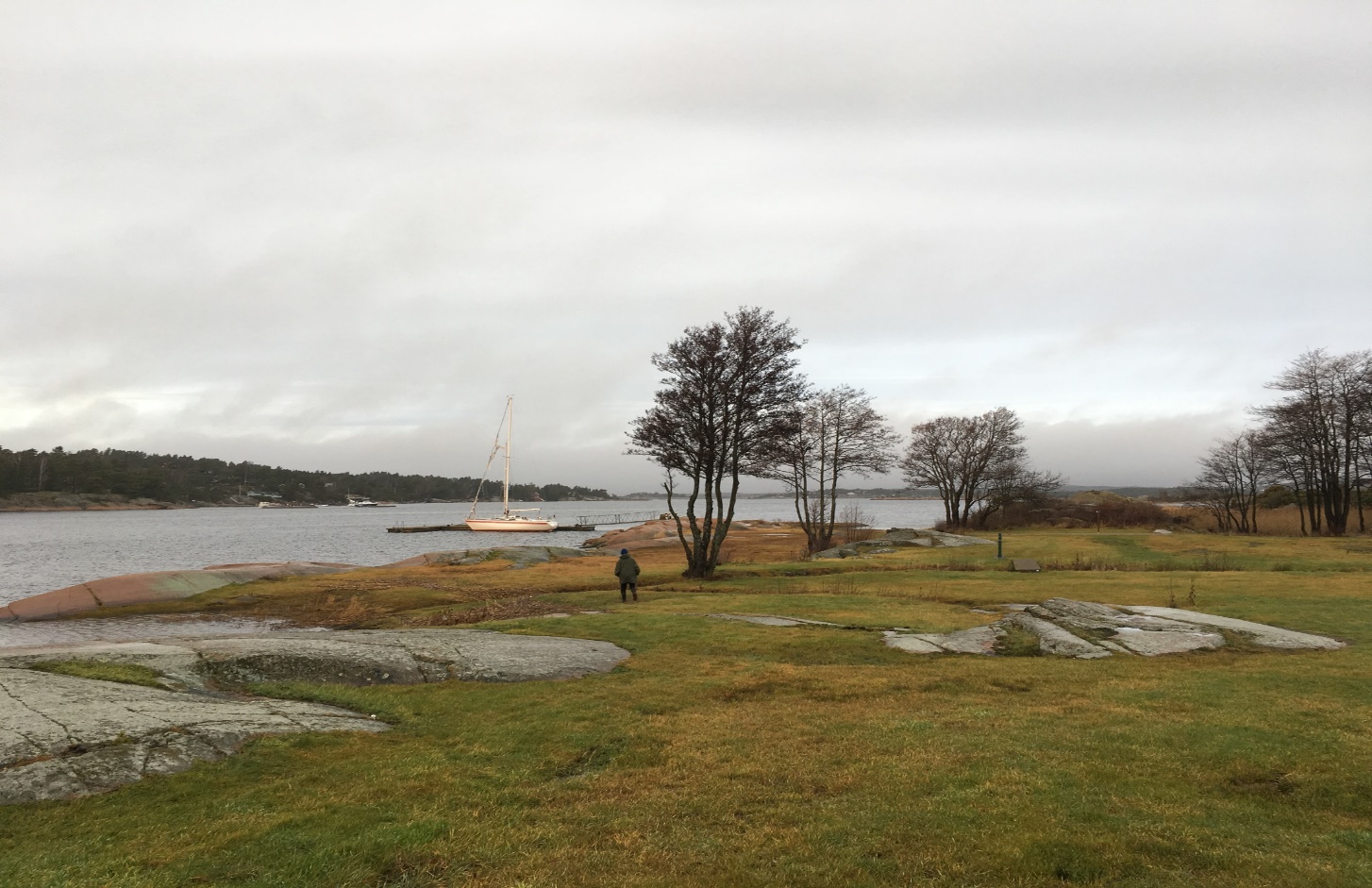 Vi øver på kano før vi drar
Kanoene følges av rovere
Alle får redningsvest  
Badevakt, ingen bader alene 
Seiling valgfag med ledere
Sanitet på stedet
20 minutter til legevakt
Haik
Patruljene klarer seg alene i 1 natt, 2 døgn
Kanopadling til Tjellholmen, slå leir, båt til Gamlebyen i Fredrikstad, byorientering, buss tilbake
Kombinerer friluftsliv, ferdigheter på sjøen, sosiale ferdigheter, kartlesing og kreativitet.
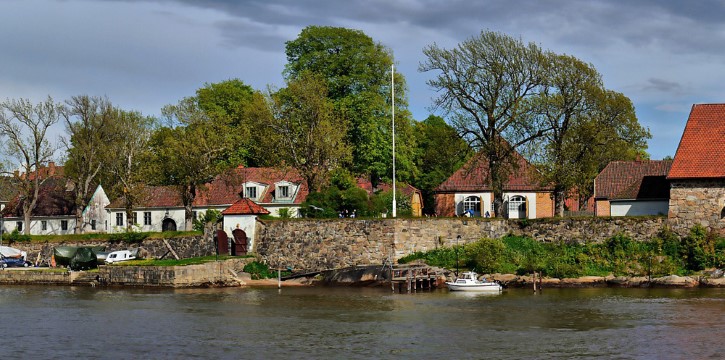 Pakkeliste
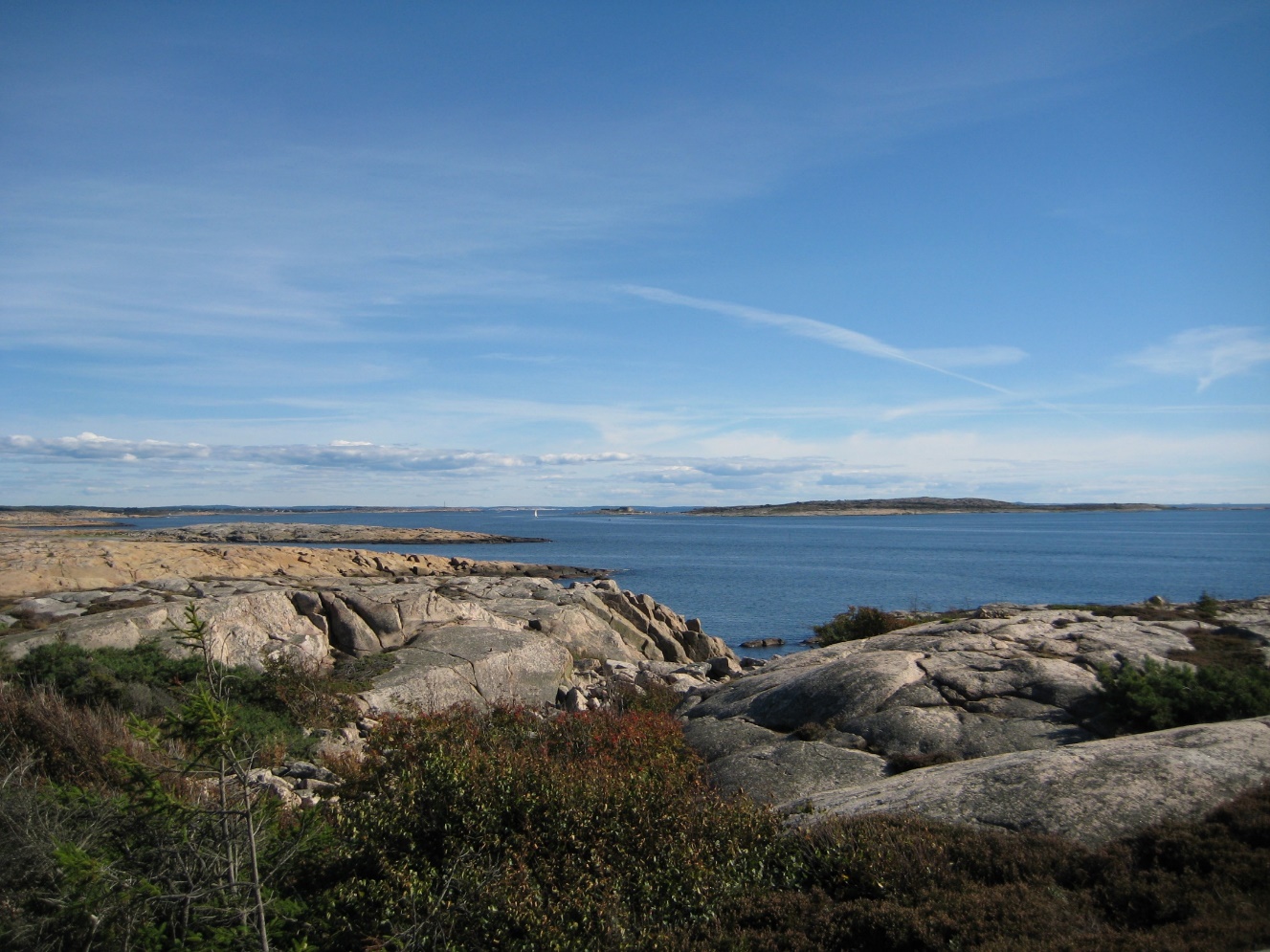 Speiderskjorte og speiderskjerfSoveposeLiggeunderlagToalettsaker, solkrem og myggmiddelKopp/tallerken/bestikkEkstra skift, Ullundertøy
Lue/ bøffVarm genser (gjerne ull)Leirbålskappe (om du har)Badetøy og håndkleEkstra sko/gummistøvlerVannflaske m/vannKnivHode- eller lommelyktRegntøyFiskestang (om du har)Toalettpapir
To store svarte søppelsekker
Lommelykt
Kamera
Lommepenger til kiosk og måltid i GamlebyenMobiltelefonen lar du bli hjemme
Kjøring og henting
Lite parkering på stedet. Speiderne settes av og går ca 1 km til leirstedet. 

20 speidere. 4-5 ledere, 3 ledere i stab. 
Trenger 7 biler hver vei. Kommer egen Spond på hvem som kan kjøre.
1t 45 min å kjøre en vei. 
Kjøre fra Bjørnemyr 4 august kl 13
Henter på Tredalen 11 august kl 12.
Ledere som er med på leiren
Kristine: Hele uka
Frode: Hele uka
Kristian: Lørdag- torsdag
Harald: Tirsdag- Lørdag
Lars: Fredag- lørdag

Hege: Hele uka i stab (forsyning)
Espen: Hele uka i stab (sanitet)
Thomas: Lørdag-torsdag i stab (teknisk)